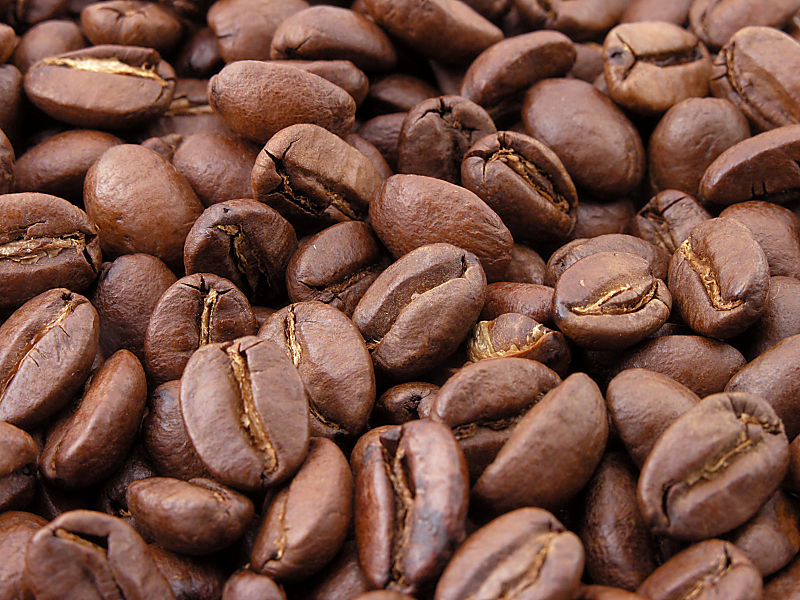 Тема 3. КЛАСИФІКАЦІЯ й ОСОБЛИВОСТІ кави
Класифікація кави за різними ознаками.
Види обсмажування кави.
Класифікація кави за місцем збору
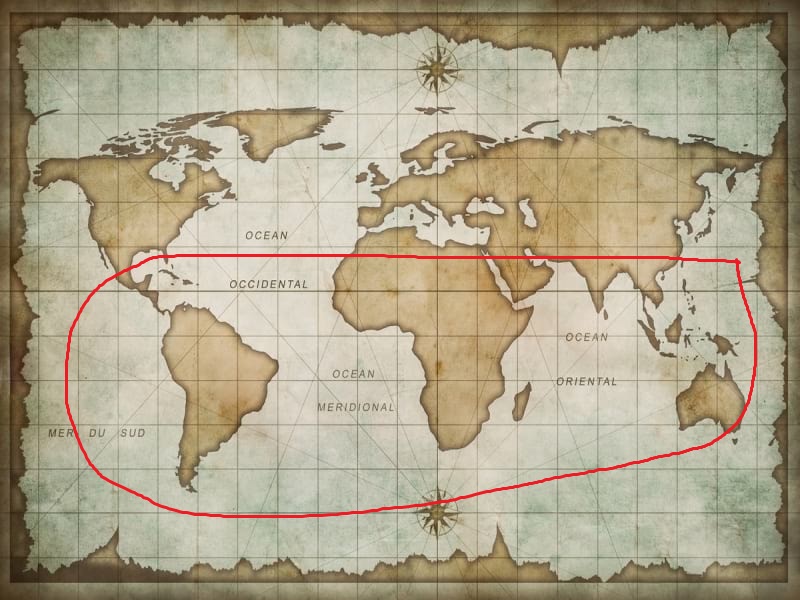 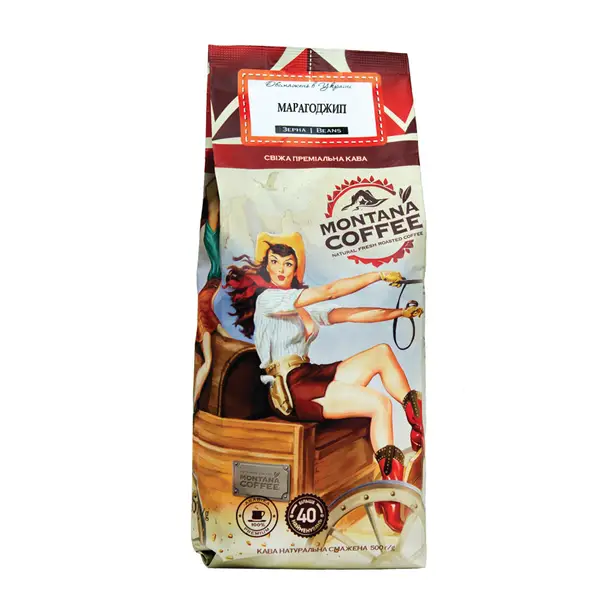 Південна Америка включає в себе такі сорти, як:
Марагоджип (з ароматом і смаком шоколаду і жирних вершків);
Супремо (віддає вином); 
Ексельсо (для любителів цитрусового аромату);
Катура (зовсім не гірка кава з запахом фруктів);
Вилкамба - один із рідкісних елітних сортів, який вирощують в Еквадорі. 
Бразильська кава через присмак лікарських трав зазвичай використовують в суміші з іншими сортами.
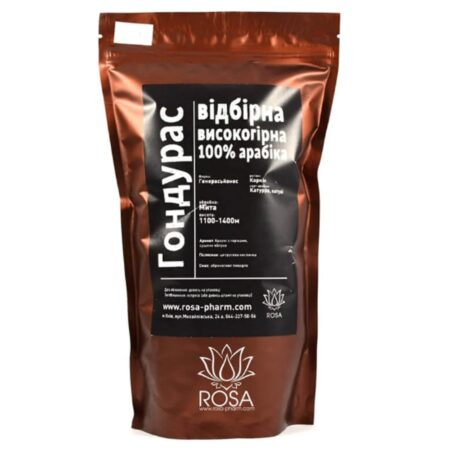 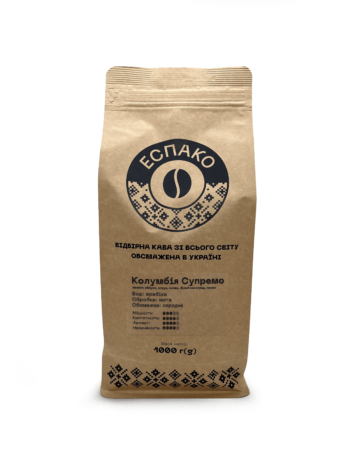 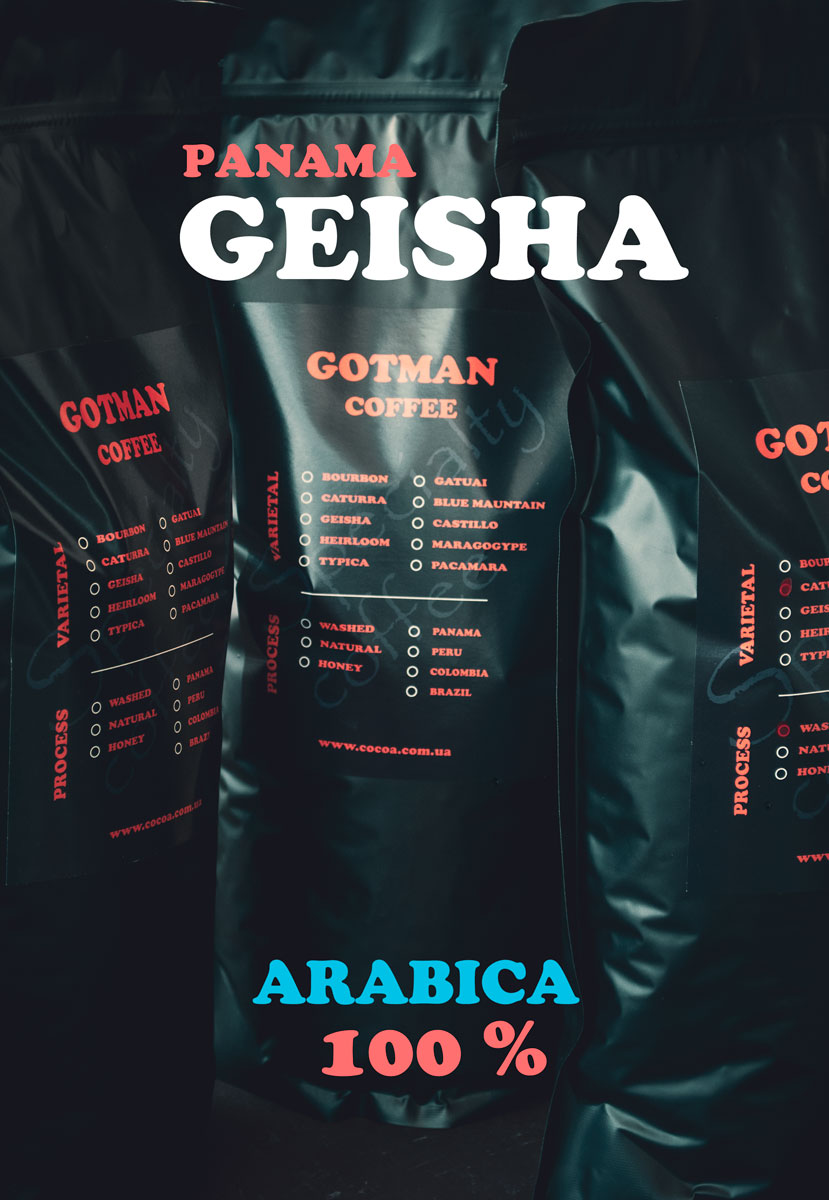 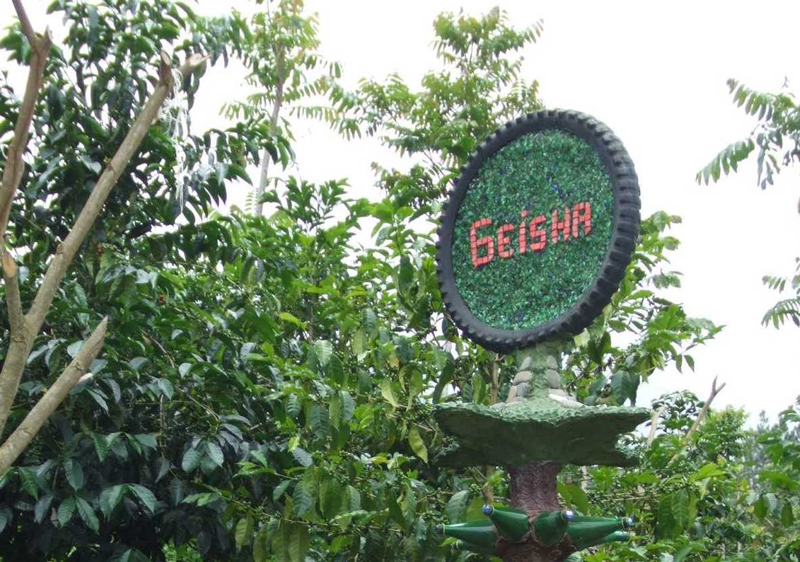 Африка. Цей континент з більш помірним кліматом. Тут виробляється в 
основному кава сорту «Робуста». Але в окремих країнах вирощується і більш трудомісткий сорт «Арабіка».
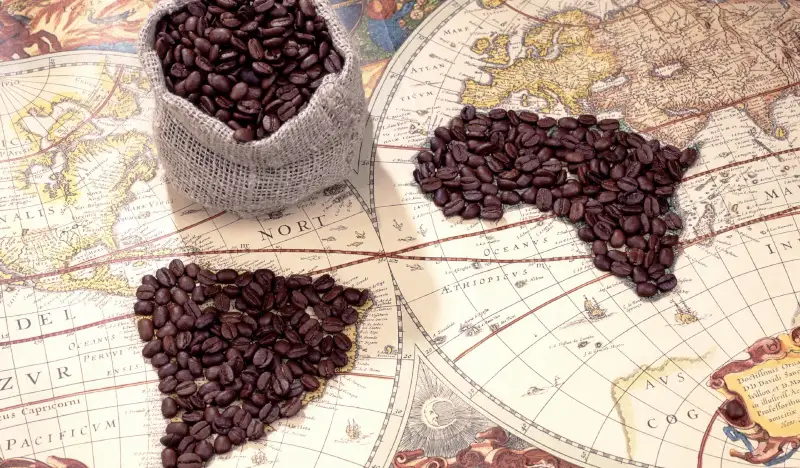 Азія й Австралія. Найчистішою з точки зору екології вважається Арабіка, вирощувана в Ємені, тут же поширені такі сорти, як Мокко, Ходейда і Санані, що вважаються найбільш дорогими. В основному кавовий бізнес поширений в східній частині Австралії. Обробка кави має свою специфіку. Зазвичай кавові зерна довго знаходяться на деревах, навіть вже дозрілі. Після збору їх занурюють на 1 годину в воду, розм'якшуючи оболонку. Зерна піддаються як сухій, так і вологій обробці. Тут освоєна технологія DUBBLE PASS, завдяки якій в зернах значно піднімається відсоток вмісту цукру. Типіка, Катай, Мондо Ново, К7-ось ці сорти кави, які поширені на австралійському континенті.
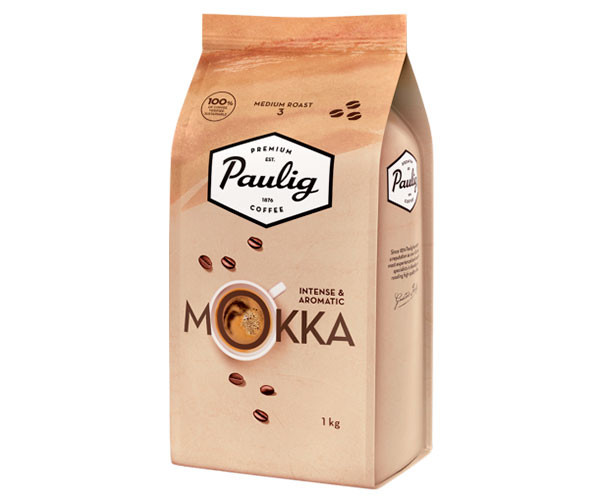 Класифікація сортів кави в залежності від характеру кавового дерева
1. Арабіка
Арабіка - це кущоподібні дерева висотою близько 
5 м., покриті тонкими довгими гілками і загостреними листям довжиною до 25 см. Ці дерева добре ростуть у високогірних районах, де немає сильної спеки, клімат помірний і досить вологий. Після цвітіння через 8-9 місяців дерево покривається безліччю червоних куль, що містять численні кавові зерна. Арабіка - рослина примхлива, так як легко підхоплює інфекцію і захворює. Оптимальними країнами для її зростання вважаються Ефіопія, Індія. Індонезія, країни Латинської Америки.
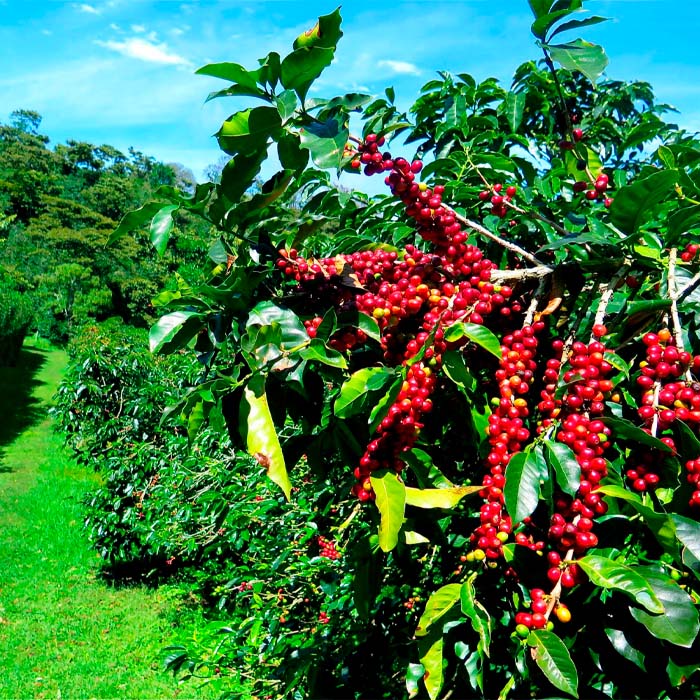 2. Робуста
Величезні чагарники, що досягають 10 м. у висоту, сильно розгалужені і рясно покриті біло-рожевими бутонами, що розпускаються в величезні квіти. Близько року потрібно на те, щоб після цвітіння дозріли плоди, наповнені зернами. Робуста менш примхлива, ніж Арабіка, вона майже не хворіє. Росте Робуста на рівних поверхнях, запилюється природним шляхом за допомогою вітру. Зерна Робусти відрізняє кругла форма. За смаковими якостями Робуста поступається арабіці, тому вона дешевша. Зростає Робуста в країнах Африки та Азії.
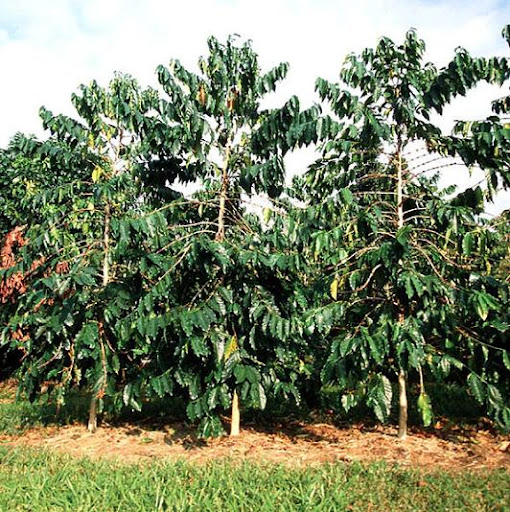 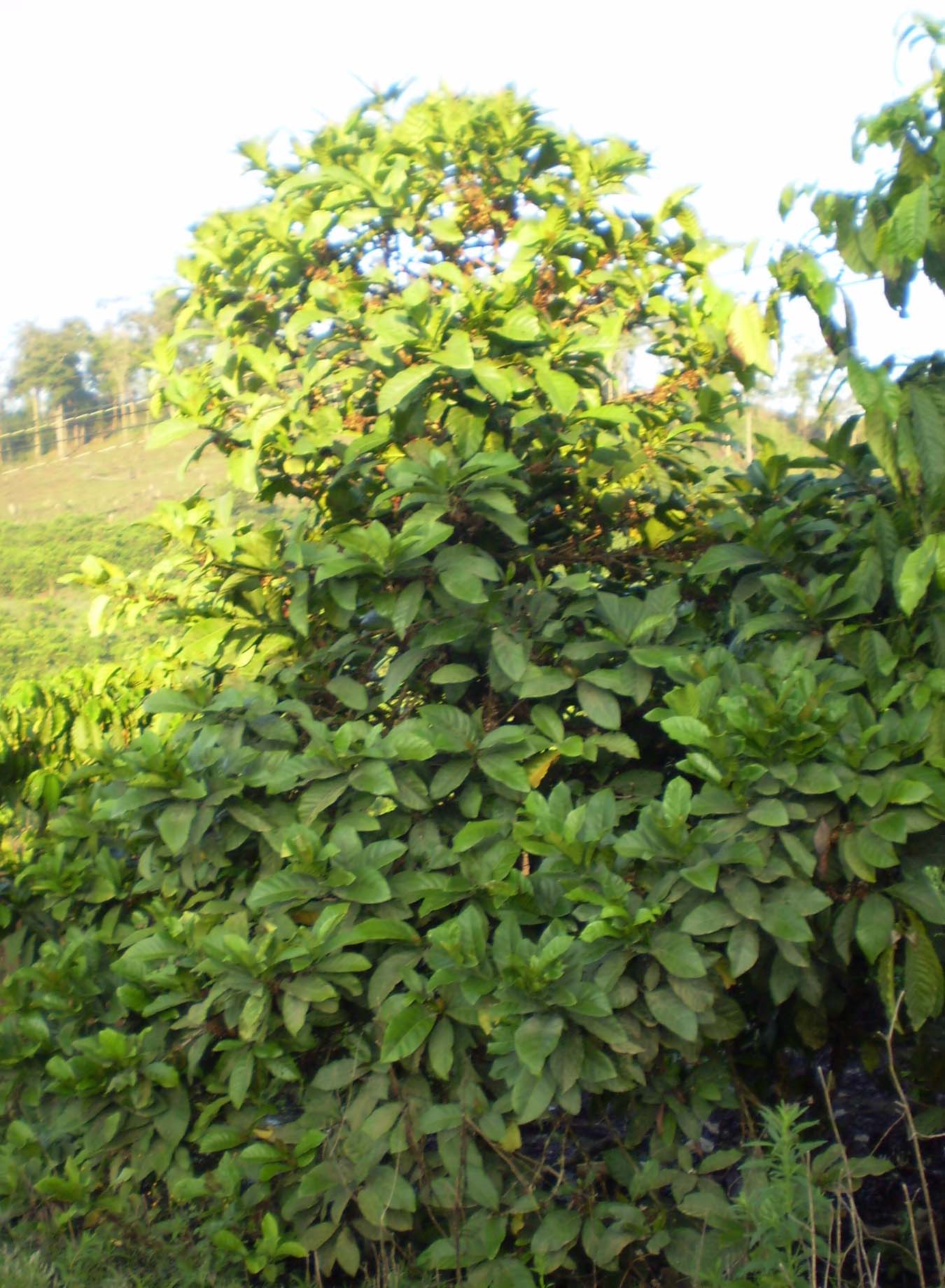 3. Ліберіка
Дерева Ліберіки мають обмежену географію поширення, в основному росте в Азії. Свою назву дерево отримало від країни Ліберії, де воно росте в диких умовах. Крона дерева має пірамідальну форму, саме воно досягає до 12 м. у висоту. Дерево схильне до такого інфекційного захворювання, як іржа-грибкове захворювання рослин, яке характеризується появою рудо-коричневих, іржавих плям на листі та інших частинах рослини.
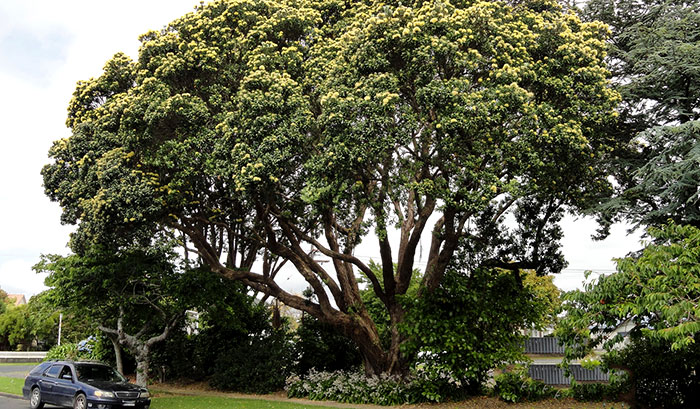 4. Ексцельза
Цей досить рідкісний елітний сорт. Його вирощують тільки на родючих грунтах. Чагарник висотою до 20 м., гілки якого суцільно покриті невеликими червоними плодами. Саме тому боби цього дерева називають «Високою кавою». Сорт цінується за стійкість до грибкових захворювань. Вирощується в основному у Венесуелі, Кенії, В'єтнамі, а також на Філіппінах.
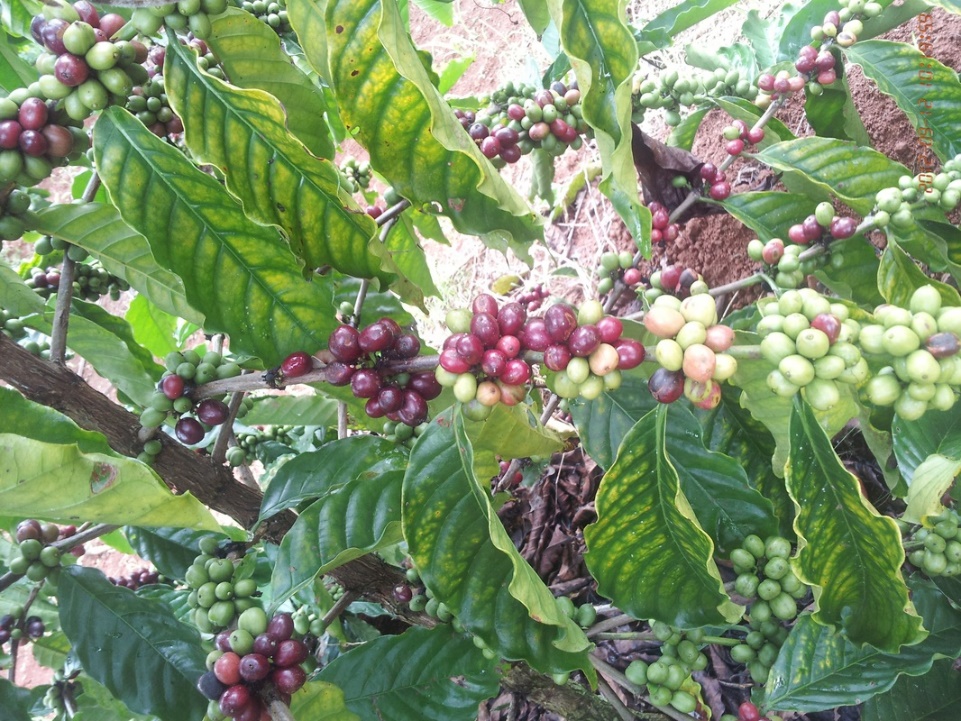 Класифікація в залежності від висоти вирощування над рівнем моря
Чим вище над рівнем моря вирощений урожай, тим більш елітним вважається сорт. Побачити позначку про висоту вирощування можна на маркуванні упаковки кави:

- CS, MG-кавові плантації розташовані на рівнинах;
- HG-кавові дерева ростуть в передгірних районах висотою близько 100-1500 метрів над рівнем моря;
- SHG-кава вирощена у високогір'ї (до 2000 метрів над рівнем моря).
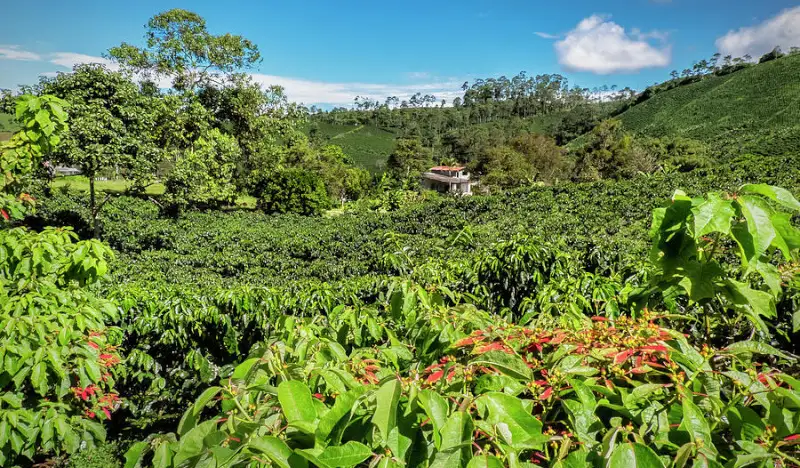 Класифікація за технологією обробки зерен
Суха обробка. Є кілька методів:

✔ на підготовлені настили прямо на землі викладають весь урожай.
✔ ягоди збирають у резервуар або яму, що не містить води.
✔ сушіння на «африканському ліжку» (найкращій спосіб).
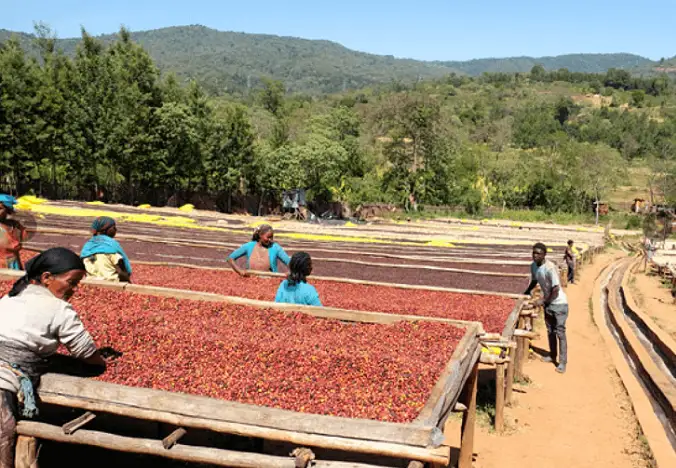 2. Волога обробка має попередній етап замочування. Зерна нового врожаю спочатку промивають у чистій воді, після чого залишають у свіжій воді на кілька годин. Потім знову споліскують чистою водою. За цей час жорстка оболонка зерна розм'якшується. Йде так званий процес ферментації, в результаті якого кожне зернятко стає м'яким, готовим до подальшої обробки.
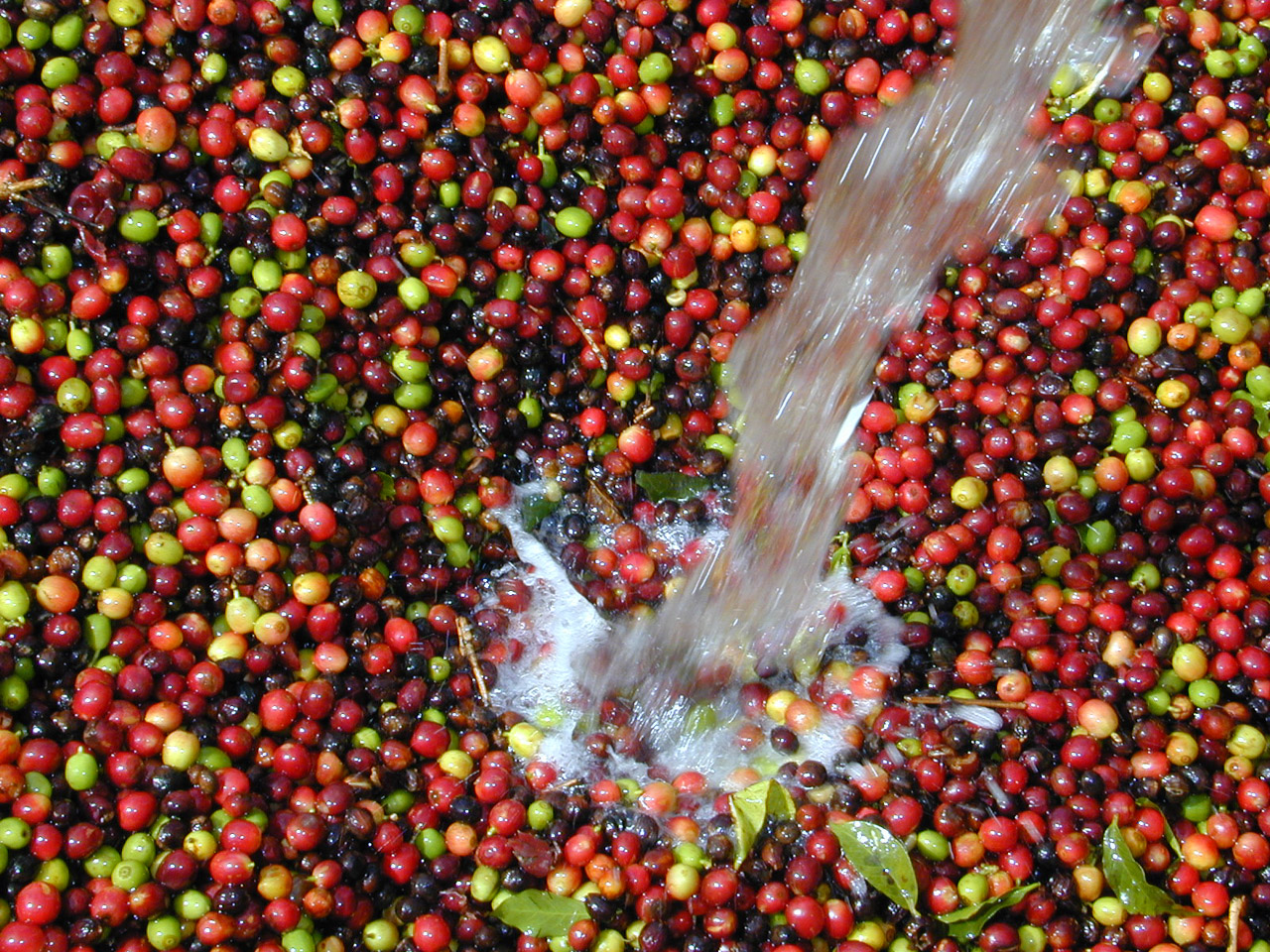 Класифікація в залежності від твердості зерен
Є п'ять різновидів кави по твердості зерна. Вони позначаються маркувальними шифрами:
1. SHB - найтвердіші зерна, як правило, це арабіка, вирощена високо в горах і стала елітною. 
2. HB - тверді зерна, вирощені в передгір'ї на висоті до 1400 метрів над рівнем моря. 
3. MHB - менш тверді зерна кави, що вирощені на рівнинній поверхні. 
4. LGA – дешеві сорти, приготовані з м'яких зерен.
Класифікація за якістю сировини
Від обробки сировини також залежить якість кави. Існує висока, середня і низька якість, що позначено наступними маркерами:

ВВ-якість низька;
Ва-середня якість;
АВ-хороша якість;
АА-найкраща якість.
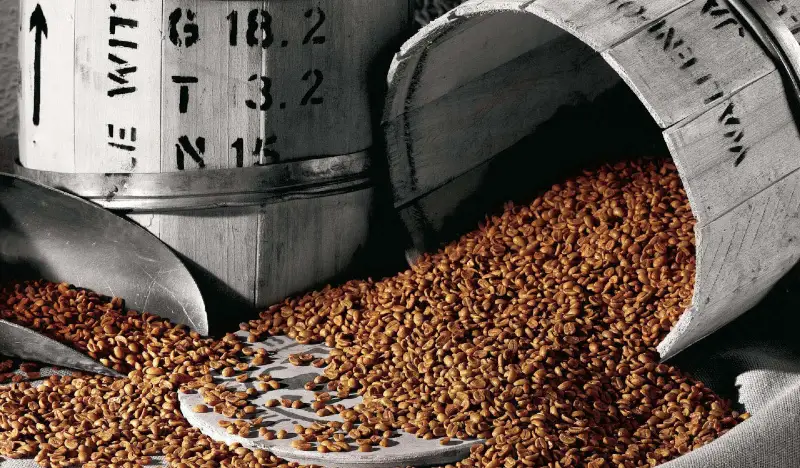 Класифікація за видами помелу
1. Помел великий. Зерна подрібнюються в масу, за характером нагадує велику сіль. Такої консистенції можна досягти за допомогою ручної або електричної побутової кавомолки. Кава крупного помелу в продаж не надходить, іноді ним користуються для приготування напоїв при дегустації.
2. Помел середній. Якщо молоти зерна в кавомолці близько 15 секунд, то можна отримати порошок, що нагадує пісок. Це найбільш універсальний вид помелу.
3. Помел дрібний. За консистенцією порошок кави нагадує пудру або дрібну сіль. Такий вид помелу використовується для варіння напою в кавомашинах або приготування в турці. Загальний час помелу - 20 секунд. Кава дрібного помелу має досить гіркий смак за рахунок вивільняється кофеїну.
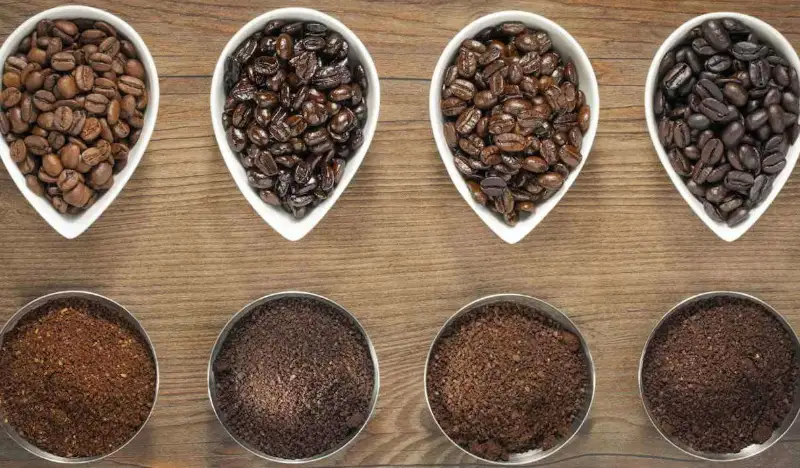 Види обсмажування кави
Забарвлення і смакові якості кави багато в чому залежать від ступеня обсмажування.
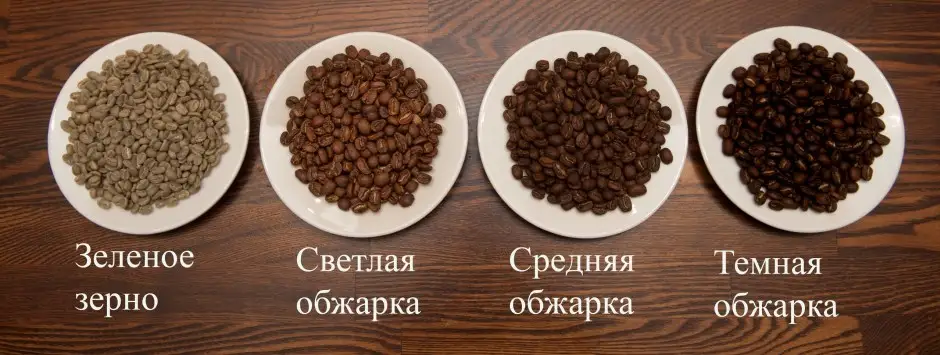 Світлий вид обсмаження
Особливості:

Блідо-коричневий колір;
Сухість зерен без ефірних масел;
Яскраво виражена кислота в смаку;
Насичений аромат кави;
Температура обробки 180-205 градусів.

В процесі термічної обробки зерна починають 
розтріскуватися. Світле обсмажування триває до першого тріска - "першого крека".

Під час світлого типу обсмажування зберігається максимальна кількість кофеїну. 
Найбільшою популярністю користуються типи кави світлого обсмажування:
- Корична. Це найлегший і світлий спосіб. Передбачає повільне обсмажування при низьких температурах.
- Легка. Процес обсмажування триває трохи довше і при більш високому температурному режимі.
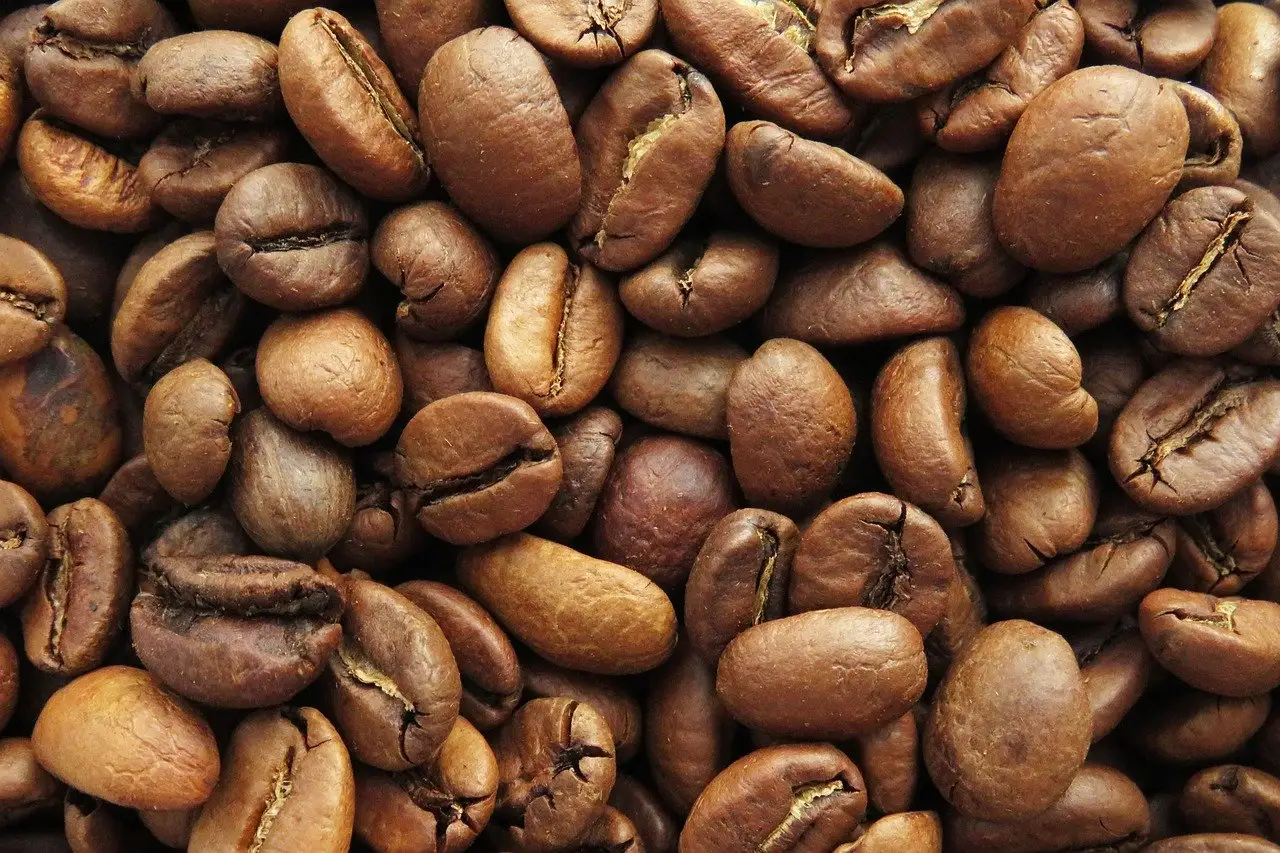 Середнє обсмажування
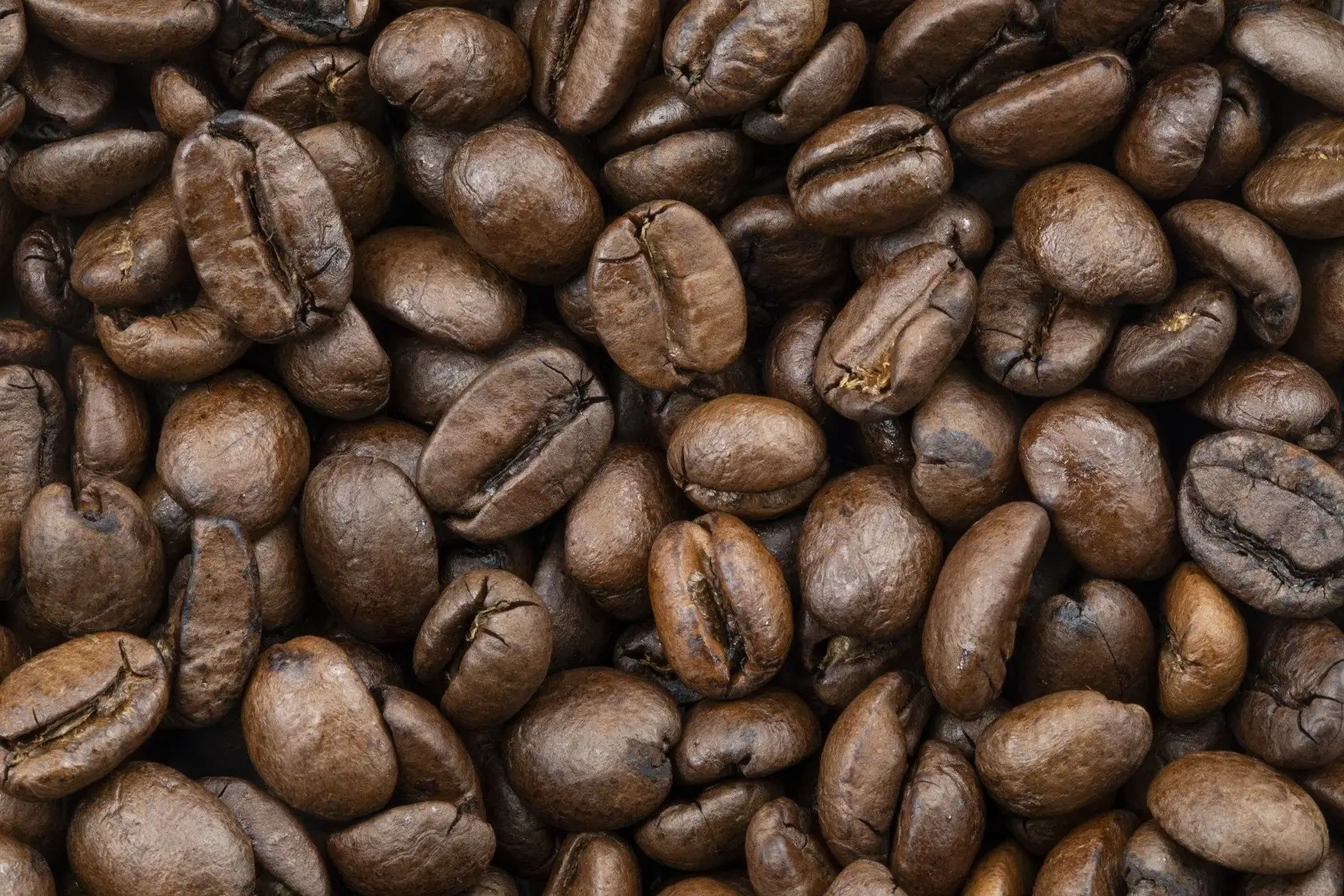 Особливості:

Шоколадний відтінок;
Яскраво виражена фактура зерна;
Відсутність ефірних масел на поверхні зерна;
Приємний смак одночасно з кислинкою і гіркуватістю;
Кавовий аромат з відтінком димку;
Температура обсмажування 210-230 градусів.

Зерна піддаються термічній обробці до періоду між 1 і 2 креком. Такий вид обсмаження надає зернам підсмажений смак і відтінок кислинки.

Найпопулярніші види середнього обсмажування:
- Американський - класичний спосіб. Зерна обробляються до завершення 1 крека.
- Міський - найпопулярніший вид обробки. У смаку підкреслюється кислинка, а не підсмажений присмак.
Темний спосіб обсмажування
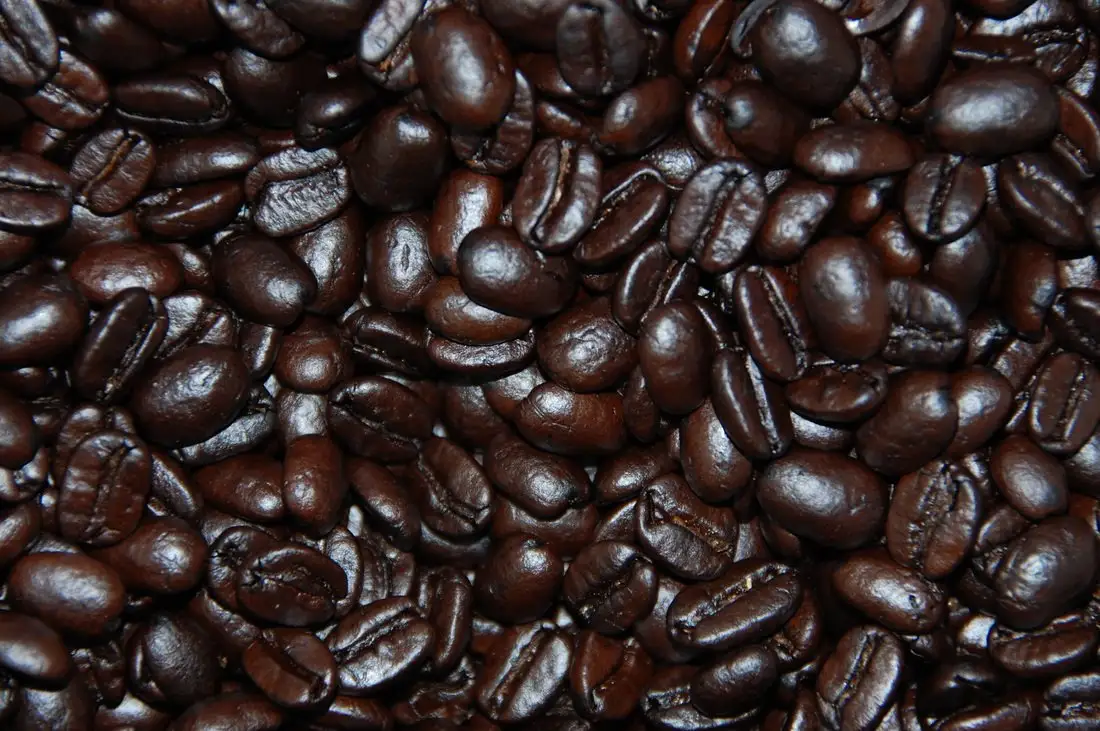 Особливості:

Відтінок темного шоколаду, майже чорний;
Виділення ефірних масел;
Смак з гірчинкою;
Аромат інтенсивно кавовий з явним підсмаженим відтінком;
Температура обробки 240-250 градусів.
Такий вид обсмажування триває до закінчення 2 крека. В ароматі і смаку переважає тон обсмажування, а не кавових зерен. Із зерен, обсмажених таким способом, зазвичай готують еспресо.
Найпопулярніші види кави темного обсмаження:
-Французький - найпопулярніший вид обробки в Західній Америці. У смаку переважають солодкуваті і гіркі ноти.
- Віденський. Для нього характерно виділення масла на поверхні. Зерна обробляються до завершення 2 крека.
- Іспанська (іноді його називають "темний французький"). Обсмажування триває до кінця 2 крека.
В процесі обсмажування втрачається оригінальний смак кави і природний аромат зерен. Починають переважати ноти обсмажування. Так, зерна, оброблені по-різному, мають характеристики:

Світлому виду характерна кислинка, а темному - терпкий, насичений, смажений смак.
В процесі світлого і середнього обсмажування зберігається сухість зерен. Під час темного на поверхні виділяються масла.
У міру обсмажування в зернах втрачається кофеїн.
Зерна, обсмажені в різний спосіб, відрізняються не тільки кольором, але і смаком, ароматом, кількістю кофеїну.
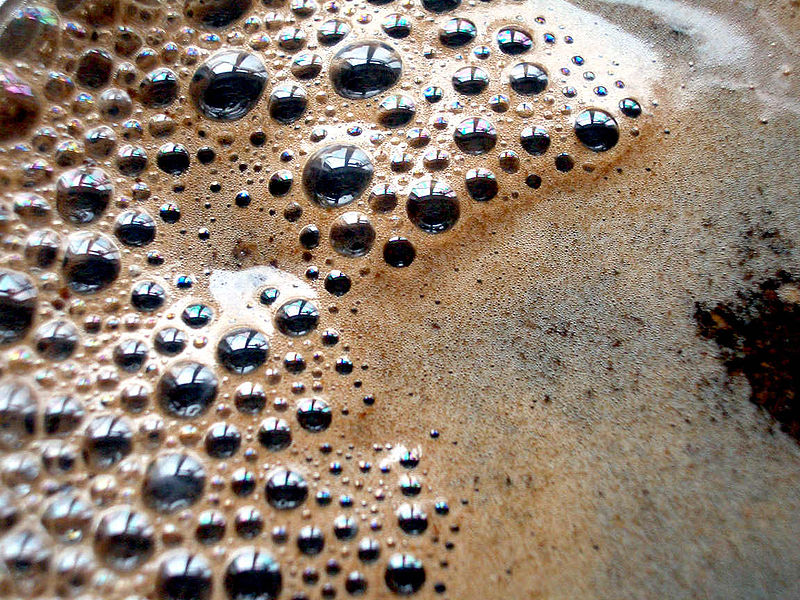